CRYPTOGRAPHY
Cracking Caesar Cipher
+
Vigenere Cipher
+
Cracking Vigenere Cipher

Dr. Emad Alsuwat
Cracking Caesar-cipher
The main problem with Caesar-cipher is that there are few possible key values
	~ the keyspace is small: it contains 26 keys only !!!
	
		NUMBER OF KEYS = SIZE OF THE ALPHABET

			 there are 26 letters in the alphabet so the number
				of possible keys is 26 as well

			 intuition: let’s use Caesar-encryption several times  (brute-force approach)
				
		CAESAR CIPHER WILL NOT BE MORE SECURE IF WE REPEAT THE OPERATION

			For example: using Caesar-encyrpion with key 2 and then with key 3
				is the same as using key 5
Cracking Caesar-cipher
There are 2 types of approaches to crack Caesar-cipher:

	1.) brute-force attack: because the number of possible key is 26 thats why
		we can consider all these cases (so check all the possible key values)

			 we use all the possible key values within the range [0,SIZE_ALPHABET-1]
				and check whether the decrypted message makes sense or not

			                   ~ it may be important to be able to detect english language

	2.) frequency-analysis: we can analyse the frequency distribution of the letters

		For example in an english language text some letters are more
			frequent than others  (E, A, O, I and T)

			 we can analyse the ciphertext and based on the most frequent letter
				in the cipertext we can predict the key (so the number of shifts)
SHIFTING ALL LETTERSWITH THE SAME KEY
DOES NOT ALTER THE
DISTRIBUTION !!!
Cracking Caesar-cipher
So this is the relative frequency distribution of
	letters in an english text

   Frequency analysis cracking:

	1.) calculate the relative frequency
		distribution of the ciphertext’s letters

	2.) get the most frequent letter in the ciphertext
		(or the second because the most 
		    frequent one may be white-spaces)

	3.) we can get the key based on a simple formula
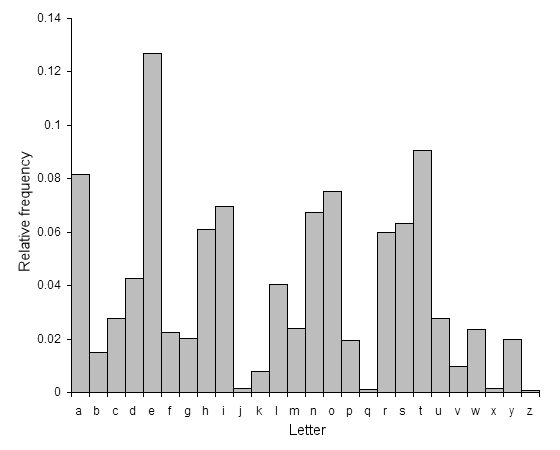 key = value of ciphertext’s most frequent letter – value of E
Cracking Caesar-cipher
We are able to crack Caesar-cipher because some information is
	revealed about the cryptosystem

		THIS IS CALLED INFORMATION LEAKING !!!

		    because of the information leaking we can analyse 
			ciphertexts and crack the given cipher

		   information leaking can be avoid by using random numbers 
			 ~ this is why one-time-pad (OTP) came to be
Detecting Languages
When cracking a given cipher it may be useful to detect whether the decrypted
	language is english or not

		1.) we can use a dictionary and check whether the given
			words are present in a dictionary or not
		
			     these dictionaries (containing most of the english words)
				are available on the web

		2.) we can use machine learning techniques to detect languages
				
			     working fine but we need a huge training dataset with
				english sentences
Vigenere Cipher
It is very similar to Caesar cryptosystem BUT we use several keys instead of just a single key
„Vigenere cryptosystem is a method of encrypting alphabetic text by using a series of 
interwoven Caesar ciphers based on the letters of a keyword”
it is a form of polyalphabetic substitution method

very easy to understand and to implement

it was constructed in the 16th century and it was thought to be unbreakable
		„the indecipherable cipher”
Vigenere Cipher
What is the problem with Caesar cipher? That there are so few possible key values (26 possible values)
		~ so the keyspace is rather small 

	 Vigenere cipher uses a given word as the private key

	 the numerical representations of the letters in the key define 
		how many characters to shift the actual letter in the plaintext
key:  S   E   C   R   E   T
19
18
4
2
4
17
Instead of using a single value as the key (Caesar cipher) we have
    as many values as the number of letters in the private key

	SIZE OF THE KEYSPACE = 26
SIZE OF THE KEY
Vigenere Cipher
ENCRYPTION
E  (x ) = (x +K ) mod 26
i
i
i
i
we have to approximately the same formula as we used for Caesar cipher

x  is the actual letter in the plaintext

E (x ) is the encrypted letter in the ciphertext

in Vigenere cipher we have to use the i-th letter of the key for 
  encrypting the i-th letter
i
i
i
Why to use mod 26? The size of the english alphabet is 26 which means 
	there are 26 letters in the english alphabet

		~ we want to make sure the encrypted letter is within 
			the range [0,SIZE_ALPHABET-1] so this is why to use mod 26
Vigenere Cipher
DECRYPTION
D  (x ) = (x - K ) mod 26
i
i
i
i
we have to approximately the same formula as we used for Caesar cipher

x  is the actual letter in the plaintext

D (x ) is the decrypted letter in the ciphertext

in Vigenere cipher we have to use the i-th letter of the key for 
  decrypting the i-th letter
i
i
i
Why to use mod 26? The size of the english alphabet is 26 which means 
	there are 26 letters in the english alphabet

		~ we want to make sure the decrypted letter is within 
			the range [0,SIZE_ALPHABET-1] so this is why to use mod 26
Vigenere Cipher
A   B   C   D   E   F   G   H   I   J   K   L   M   N   O   P   Q   R   S   T   U   V   W   X   Y   Z
EXAMPLE
PRIVATE KEY = SECRET
20
21
22
23
24
25
18
19
15
17
16
12
13
14
10
7
11
5
8
9
6
0
1
2
4
3
Plaintext: THIS IS JUST AN EXAMPLE

Ciphertext:
E  (x ) = (x +K ) mod 26
i
i
i
i
Vigenere Cipher
A   B   C   D   E   F   G   H   I   J   K   L   M   N   O   P   Q   R   S   T   U   V   W   X   Y   Z
EXAMPLE
PRIVATE KEY = SECRET
20
21
22
23
24
25
18
19
15
17
16
12
13
14
10
7
11
5
8
9
6
0
1
2
4
3
S
E
C
R
E
T
S
E
C
E
T
S
E
C
R
E
T
S
R
Plaintext: THIS IS JUST AN EXAMPLE

Ciphertext:
E  (x ) = (x +K ) mod 26
i
i
i
i
Vigenere Cipher
A   B   C   D   E   F   G   H   I   J   K   L   M   N   O   P   Q   R   S   T   U   V   W   X   Y   Z
EXAMPLE
PRIVATE KEY = SECRET
20
21
22
23
24
25
18
19
15
17
16
12
13
14
10
7
11
5
8
9
6
0
1
2
4
3
S
E
C
R
E
T
S
E
C
E
T
S
E
C
R
E
T
S
R
Plaintext: THIS IS JUST AN EXAMPLE

Ciphertext: L
E  (x ) = (x +K ) mod 26
i
i
i
i
Vigenere Cipher
A   B   C   D   E   F   G   H   I   J   K   L   M   N   O   P   Q   R   S   T   U   V   W   X   Y   Z
EXAMPLE
PRIVATE KEY = SECRET
20
21
22
23
24
25
18
19
15
17
16
12
13
14
10
7
11
5
8
9
6
0
1
2
4
3
S
E
C
R
E
T
S
E
C
E
T
S
E
C
R
E
T
S
R
Plaintext: THIS IS JUST AN EXAMPLE

Ciphertext: LL
E  (x ) = (x +K ) mod 26
i
i
i
i
Vigenere Cipher
A   B   C   D   E   F   G   H   I   J   K   L   M   N   O   P   Q   R   S   T   U   V   W   X   Y   Z
EXAMPLE
PRIVATE KEY = SECRET
20
21
22
23
24
25
18
19
15
17
16
12
13
14
10
7
11
5
8
9
6
0
1
2
4
3
S
E
C
R
E
T
S
E
C
E
T
S
E
C
R
E
T
S
R
Plaintext: THIS IS JUST AN EXAMPLE

Ciphertext: LLK
E  (x ) = (x +K ) mod 26
i
i
i
i
Vigenere Cipher
A   B   C   D   E   F   G   H   I   J   K   L   M   N   O   P   Q   R   S   T   U   V   W   X   Y   Z
EXAMPLE
PRIVATE KEY = SECRET
20
21
22
23
24
25
18
19
15
17
16
12
13
14
10
7
11
5
8
9
6
0
1
2
4
3
S
E
C
R
E
T
S
E
C
E
T
S
E
C
R
E
T
S
R
Plaintext: THIS IS JUST AN EXAMPLE

Ciphertext: LLKJ
E  (x ) = (x +K ) mod 26
i
i
i
i
Vigenere Cipher
A   B   C   D   E   F   G   H   I   J   K   L   M   N   O   P   Q   R   S   T   U   V   W   X   Y   Z
EXAMPLE
PRIVATE KEY = SECRET
20
21
22
23
24
25
18
19
15
17
16
12
13
14
10
7
11
5
8
9
6
0
1
2
4
3
S
E
C
R
E
T
S
E
C
E
T
S
E
C
R
E
T
S
R
Plaintext: THIS IS JUST AN EXAMPLE

Ciphertext: LLKJ M
E  (x ) = (x +K ) mod 26
i
i
i
i
Vigenere Cipher
A   B   C   D   E   F   G   H   I   J   K   L   M   N   O   P   Q   R   S   T   U   V   W   X   Y   Z
EXAMPLE
PRIVATE KEY = SECRET
20
21
22
23
24
25
18
19
15
17
16
12
13
14
10
7
11
5
8
9
6
0
1
2
4
3
S
E
C
R
E
T
S
E
C
E
T
S
E
C
R
E
T
S
R
Plaintext: THIS IS JUST AN EXAMPLE

Ciphertext: LLKJ ML
E  (x ) = (x +K ) mod 26
i
i
i
i
Vigenere Cipher
A   B   C   D   E   F   G   H   I   J   K   L   M   N   O   P   Q   R   S   T   U   V   W   X   Y   Z
EXAMPLE
PRIVATE KEY = SECRET
20
21
22
23
24
25
18
19
15
17
16
12
13
14
10
7
11
5
8
9
6
0
1
2
4
3
S
E
C
R
E
T
S
E
C
E
T
S
E
C
R
E
T
S
R
Plaintext: THIS IS JUST AN EXAMPLE

Ciphertext: LLKJ ML B
E  (x ) = (x +K ) mod 26
i
i
i
i
Vigenere Cipher
A   B   C   D   E   F   G   H   I   J   K   L   M   N   O   P   Q   R   S   T   U   V   W   X   Y   Z
EXAMPLE
PRIVATE KEY = SECRET
20
21
22
23
24
25
18
19
15
17
16
12
13
14
10
7
11
5
8
9
6
0
1
2
4
3
S
E
C
R
E
T
S
E
C
E
T
S
E
C
R
E
T
S
R
Plaintext: THIS IS JUST AN EXAMPLE

Ciphertext: LLKJ ML BY
E  (x ) = (x +K ) mod 26
i
i
i
i
Vigenere Cipher
A   B   C   D   E   F   G   H   I   J   K   L   M   N   O   P   Q   R   S   T   U   V   W   X   Y   Z
EXAMPLE
PRIVATE KEY = SECRET
20
21
22
23
24
25
18
19
15
17
16
12
13
14
10
7
11
5
8
9
6
0
1
2
4
3
S
E
C
R
E
T
S
E
C
E
T
S
E
C
R
E
T
S
R
Plaintext: THIS IS JUST AN EXAMPLE

Ciphertext: LLKJ ML BYU
E  (x ) = (x +K ) mod 26
i
i
i
i
Vigenere Cipher
A   B   C   D   E   F   G   H   I   J   K   L   M   N   O   P   Q   R   S   T   U   V   W   X   Y   Z
EXAMPLE
PRIVATE KEY = SECRET
20
21
22
23
24
25
18
19
15
17
16
12
13
14
10
7
11
5
8
9
6
0
1
2
4
3
S
E
C
R
E
T
S
E
C
E
T
S
E
C
R
E
T
S
R
Plaintext: THIS IS JUST AN EXAMPLE

Ciphertext: LLKJ ML BYUK
E  (x ) = (x +K ) mod 26
i
i
i
i
Vigenere Cipher
A   B   C   D   E   F   G   H   I   J   K   L   M   N   O   P   Q   R   S   T   U   V   W   X   Y   Z
EXAMPLE
PRIVATE KEY = SECRET
20
21
22
23
24
25
18
19
15
17
16
12
13
14
10
7
11
5
8
9
6
0
1
2
4
3
S
E
C
R
E
T
S
E
C
E
T
S
E
C
R
E
T
S
R
Plaintext: THIS IS JUST AN EXAMPLE

Ciphertext: LLKJ ML BYUK E
E  (x ) = (x +K ) mod 26
i
i
i
i
Vigenere Cipher
A   B   C   D   E   F   G   H   I   J   K   L   M   N   O   P   Q   R   S   T   U   V   W   X   Y   Z
EXAMPLE
PRIVATE KEY = SECRET
20
21
22
23
24
25
18
19
15
17
16
12
13
14
10
7
11
5
8
9
6
0
1
2
4
3
S
E
C
R
E
T
S
E
C
E
T
S
E
C
R
E
T
S
R
Plaintext: THIS IS JUST AN EXAMPLE

Ciphertext: LLKJ ML BYUK EG
E  (x ) = (x +K ) mod 26
i
i
i
i
Vigenere Cipher
A   B   C   D   E   F   G   H   I   J   K   L   M   N   O   P   Q   R   S   T   U   V   W   X   Y   Z
EXAMPLE
PRIVATE KEY = SECRET
20
21
22
23
24
25
18
19
15
17
16
12
13
14
10
7
11
5
8
9
6
0
1
2
4
3
S
E
C
R
E
T
S
E
C
E
T
S
E
C
R
E
T
S
R
Plaintext: THIS IS JUST AN EXAMPLE

Ciphertext: LLKJ ML BYUK EG W
E  (x ) = (x +K ) mod 26
i
i
i
i
Vigenere Cipher
A   B   C   D   E   F   G   H   I   J   K   L   M   N   O   P   Q   R   S   T   U   V   W   X   Y   Z
EXAMPLE
PRIVATE KEY = SECRET
20
21
22
23
24
25
18
19
15
17
16
12
13
14
10
7
11
5
8
9
6
0
1
2
4
3
S
E
C
R
E
T
S
E
C
E
T
S
E
C
R
E
T
S
R
Plaintext: THIS IS JUST AN EXAMPLE

Ciphertext: LLKJ ML BYUK EG WB
E  (x ) = (x +K ) mod 26
i
i
i
i
Vigenere Cipher
A   B   C   D   E   F   G   H   I   J   K   L   M   N   O   P   Q   R   S   T   U   V   W   X   Y   Z
EXAMPLE
PRIVATE KEY = SECRET
20
21
22
23
24
25
18
19
15
17
16
12
13
14
10
7
11
5
8
9
6
0
1
2
4
3
S
E
C
R
E
T
S
E
C
E
T
S
E
C
R
E
T
S
R
Plaintext: THIS IS JUST AN EXAMPLE

Ciphertext: LLKJ ML BYUK EG WBC
E  (x ) = (x +K ) mod 26
i
i
i
i
Vigenere Cipher
A   B   C   D   E   F   G   H   I   J   K   L   M   N   O   P   Q   R   S   T   U   V   W   X   Y   Z
EXAMPLE
PRIVATE KEY = SECRET
20
21
22
23
24
25
18
19
15
17
16
12
13
14
10
7
11
5
8
9
6
0
1
2
4
3
S
E
C
R
E
T
S
E
C
E
T
S
E
C
R
E
T
S
R
Plaintext: THIS IS JUST AN EXAMPLE

Ciphertext: LLKJ ML BYUK EG WBCD
E  (x ) = (x +K ) mod 26
i
i
i
i
Vigenere Cipher
A   B   C   D   E   F   G   H   I   J   K   L   M   N   O   P   Q   R   S   T   U   V   W   X   Y   Z
EXAMPLE
PRIVATE KEY = SECRET
20
21
22
23
24
25
18
19
15
17
16
12
13
14
10
7
11
5
8
9
6
0
1
2
4
3
S
E
C
R
E
T
S
E
C
E
T
S
E
C
R
E
T
S
R
Plaintext: THIS IS JUST AN EXAMPLE

Ciphertext: LLKJ ML BYUK EG WBCDT
E  (x ) = (x +K ) mod 26
i
i
i
i
Vigenere Cipher
A   B   C   D   E   F   G   H   I   J   K   L   M   N   O   P   Q   R   S   T   U   V   W   X   Y   Z
EXAMPLE
PRIVATE KEY = SECRET
20
21
22
23
24
25
18
19
15
17
16
12
13
14
10
7
11
5
8
9
6
0
1
2
4
3
S
E
C
R
E
T
S
E
C
E
T
S
E
C
R
E
T
S
R
Plaintext: THIS IS JUST AN EXAMPLE

Ciphertext: LLKJ ML BYUK EG WBCDTE
E  (x ) = (x +K ) mod 26
i
i
i
i
Vigenere Cipher
A   B   C   D   E   F   G   H   I   J   K   L   M   N   O   P   Q   R   S   T   U   V   W   X   Y   Z
EXAMPLE
PRIVATE KEY = SECRET
20
21
22
23
24
25
18
19
15
17
16
12
13
14
10
7
11
5
8
9
6
0
1
2
4
3
S
E
C
R
E
T
S
E
C
E
T
S
E
C
R
E
T
S
R
Plaintext: THIS IS JUST AN EXAMPLE

Ciphertext: LLKJ ML BYUK EG WBCDTEW
E  (x ) = (x +K ) mod 26
i
i
i
i
Vigenere Cipher
A   B   C   D   E   F   G   H   I   J   K   L   M   N   O   P   Q   R   S   T   U   V   W   X   Y   Z
EXAMPLE
PRIVATE KEY = SECRET
20
21
22
23
24
25
18
19
15
17
16
12
13
14
10
7
11
5
8
9
6
0
1
2
4
3
S
E
C
R
E
T
S
E
C
E
T
S
E
C
R
E
T
S
R
Plaintext: THIS IS JUST AN EXAMPLE

Ciphertext: LLKJ ML BYUK EG WBCDTEW
Vigenere Cipher
A   B   C   D   E   F   G   H   I   J   K   L   M   N   O   P   Q   R   S   T   U   V   W   X   Y   Z
EXAMPLE
PRIVATE KEY = SECRET
20
21
22
23
24
25
18
19
15
17
16
12
13
14
10
7
11
5
8
9
6
0
1
2
4
3
S
E
C
R
E
T
S
E
C
E
T
S
E
C
R
E
T
S
R
Ciphertext: LLKJ ML BYUK EG WBCDTEW

Plaintext:
D  (x ) = (x - K ) mod 26
i
i
i
i
Vigenere Cipher
A   B   C   D   E   F   G   H   I   J   K   L   M   N   O   P   Q   R   S   T   U   V   W   X   Y   Z
EXAMPLE
PRIVATE KEY = SECRET
20
21
22
23
24
25
18
19
15
17
16
12
13
14
10
7
11
5
8
9
6
0
1
2
4
3
S
E
C
R
E
T
S
E
C
E
T
S
E
C
R
E
T
S
R
Ciphertext: LLKJ ML BYUK EG WBCDTEW

Plaintext: T
D  (x ) = (x - K ) mod 26
i
i
i
i
Vigenere Cipher
A   B   C   D   E   F   G   H   I   J   K   L   M   N   O   P   Q   R   S   T   U   V   W   X   Y   Z
EXAMPLE
PRIVATE KEY = SECRET
20
21
22
23
24
25
18
19
15
17
16
12
13
14
10
7
11
5
8
9
6
0
1
2
4
3
S
E
C
R
E
T
S
E
C
E
T
S
E
C
R
E
T
S
R
Ciphertext: LLKJ ML BYUK EG WBCDTEW

Plaintext: TH
D  (x ) = (x - K ) mod 26
i
i
i
i
Vigenere Cipher
A   B   C   D   E   F   G   H   I   J   K   L   M   N   O   P   Q   R   S   T   U   V   W   X   Y   Z
EXAMPLE
PRIVATE KEY = SECRET
20
21
22
23
24
25
18
19
15
17
16
12
13
14
10
7
11
5
8
9
6
0
1
2
4
3
S
E
C
R
E
T
S
E
C
E
T
S
E
C
R
E
T
S
R
Ciphertext: LLKJ ML BYUK EG WBCDTEW

Plaintext: THI
D  (x ) = (x - K ) mod 26
i
i
i
i
Vigenere Cipher
A   B   C   D   E   F   G   H   I   J   K   L   M   N   O   P   Q   R   S   T   U   V   W   X   Y   Z
EXAMPLE
PRIVATE KEY = SECRET
20
21
22
23
24
25
18
19
15
17
16
12
13
14
10
7
11
5
8
9
6
0
1
2
4
3
S
E
C
R
E
T
S
E
C
E
T
S
E
C
R
E
T
S
R
Ciphertext: LLKJ ML BYUK EG WBCDTEW

Plaintext: THIS
D  (x ) = (x - K ) mod 26
i
i
i
i
Vigenere Cipher
A   B   C   D   E   F   G   H   I   J   K   L   M   N   O   P   Q   R   S   T   U   V   W   X   Y   Z
EXAMPLE
PRIVATE KEY = SECRET
20
21
22
23
24
25
18
19
15
17
16
12
13
14
10
7
11
5
8
9
6
0
1
2
4
3
S
E
C
R
E
T
S
E
C
E
T
S
E
C
R
E
T
S
R
Ciphertext: LLKJ ML BYUK EG WBCDTEW

Plaintext: THIS I
D  (x ) = (x - K ) mod 26
i
i
i
i
Vigenere Cipher
A   B   C   D   E   F   G   H   I   J   K   L   M   N   O   P   Q   R   S   T   U   V   W   X   Y   Z
EXAMPLE
PRIVATE KEY = SECRET
20
21
22
23
24
25
18
19
15
17
16
12
13
14
10
7
11
5
8
9
6
0
1
2
4
3
S
E
C
R
E
T
S
E
C
E
T
S
E
C
R
E
T
S
R
Ciphertext: LLKJ ML BYUK EG WBCDTEW

Plaintext: THIS IS
D  (x ) = (x - K ) mod 26
i
i
i
i
Vigenere Cipher
A   B   C   D   E   F   G   H   I   J   K   L   M   N   O   P   Q   R   S   T   U   V   W   X   Y   Z
EXAMPLE
PRIVATE KEY = SECRET
20
21
22
23
24
25
18
19
15
17
16
12
13
14
10
7
11
5
8
9
6
0
1
2
4
3
S
E
C
R
E
T
S
E
C
E
T
S
E
C
R
E
T
S
R
Ciphertext: LLKJ ML BYUK EG WBCDTEW

Plaintext: THIS IS J
D  (x ) = (x - K ) mod 26
i
i
i
i
Vigenere Cipher
A   B   C   D   E   F   G   H   I   J   K   L   M   N   O   P   Q   R   S   T   U   V   W   X   Y   Z
EXAMPLE
PRIVATE KEY = SECRET
20
21
22
23
24
25
18
19
15
17
16
12
13
14
10
7
11
5
8
9
6
0
1
2
4
3
S
E
C
R
E
T
S
E
C
E
T
S
E
C
R
E
T
S
R
Ciphertext: LLKJ ML BYUK EG WBCDTEW

Plaintext: THIS IS J
D  (x ) = (x - K ) mod 26
i
i
i
i
Vigenere Cipher
A   B   C   D   E   F   G   H   I   J   K   L   M   N   O   P   Q   R   S   T   U   V   W   X   Y   Z
EXAMPLE
PRIVATE KEY = SECRET
20
21
22
23
24
25
18
19
15
17
16
12
13
14
10
7
11
5
8
9
6
0
1
2
4
3
S
E
C
R
E
T
S
E
C
E
T
S
E
C
R
E
T
S
R
Ciphertext: LLKJ ML BYUK EG WBCDTEW

Plaintext: THIS IS JU
D  (x ) = (x - K ) mod 26
i
i
i
i
Vigenere Cipher
A   B   C   D   E   F   G   H   I   J   K   L   M   N   O   P   Q   R   S   T   U   V   W   X   Y   Z
EXAMPLE
PRIVATE KEY = SECRET
20
21
22
23
24
25
18
19
15
17
16
12
13
14
10
7
11
5
8
9
6
0
1
2
4
3
S
E
C
R
E
T
S
E
C
E
T
S
E
C
R
E
T
S
R
Ciphertext: LLKJ ML BYUK EG WBCDTEW

Plaintext: THIS IS JUS
D  (x ) = (x - K ) mod 26
i
i
i
i
Vigenere Cipher
A   B   C   D   E   F   G   H   I   J   K   L   M   N   O   P   Q   R   S   T   U   V   W   X   Y   Z
EXAMPLE
PRIVATE KEY = SECRET
20
21
22
23
24
25
18
19
15
17
16
12
13
14
10
7
11
5
8
9
6
0
1
2
4
3
S
E
C
R
E
T
S
E
C
E
T
S
E
C
R
E
T
S
R
Ciphertext: LLKJ ML BYUK EG WBCDTEW

Plaintext: THIS IS JUST
D  (x ) = (x - K ) mod 26
i
i
i
i
Vigenere Cipher
A   B   C   D   E   F   G   H   I   J   K   L   M   N   O   P   Q   R   S   T   U   V   W   X   Y   Z
EXAMPLE
PRIVATE KEY = SECRET
20
21
22
23
24
25
18
19
15
17
16
12
13
14
10
7
11
5
8
9
6
0
1
2
4
3
S
E
C
R
E
T
S
E
C
E
T
S
E
C
R
E
T
S
R
Ciphertext: LLKJ ML BYUK EG WBCDTEW

Plaintext: THIS IS JUST A
D  (x ) = (x - K ) mod 26
i
i
i
i
Vigenere Cipher
A   B   C   D   E   F   G   H   I   J   K   L   M   N   O   P   Q   R   S   T   U   V   W   X   Y   Z
EXAMPLE
PRIVATE KEY = SECRET
20
21
22
23
24
25
18
19
15
17
16
12
13
14
10
7
11
5
8
9
6
0
1
2
4
3
S
E
C
R
E
T
S
E
C
E
T
S
E
C
R
E
T
S
R
Ciphertext: LLKJ ML BYUK EG WBCDTEW

Plaintext: THIS IS JUST AN
D  (x ) = (x - K ) mod 26
i
i
i
i
Vigenere Cipher
A   B   C   D   E   F   G   H   I   J   K   L   M   N   O   P   Q   R   S   T   U   V   W   X   Y   Z
EXAMPLE
PRIVATE KEY = SECRET
20
21
22
23
24
25
18
19
15
17
16
12
13
14
10
7
11
5
8
9
6
0
1
2
4
3
S
E
C
R
E
T
S
E
C
E
T
S
E
C
R
E
T
S
R
Ciphertext: LLKJ ML BYUK EG WBCDTEW

Plaintext: THIS IS JUST AN E
D  (x ) = (x - K ) mod 26
i
i
i
i
Vigenere Cipher
A   B   C   D   E   F   G   H   I   J   K   L   M   N   O   P   Q   R   S   T   U   V   W   X   Y   Z
EXAMPLE
PRIVATE KEY = SECRET
20
21
22
23
24
25
18
19
15
17
16
12
13
14
10
7
11
5
8
9
6
0
1
2
4
3
S
E
C
R
E
T
S
E
C
E
T
S
E
C
R
E
T
S
R
Ciphertext: LLKJ ML BYUK EG WBCDTEW

Plaintext: THIS IS JUST AN EX
D  (x ) = (x - K ) mod 26
i
i
i
i
Vigenere Cipher
A   B   C   D   E   F   G   H   I   J   K   L   M   N   O   P   Q   R   S   T   U   V   W   X   Y   Z
EXAMPLE
PRIVATE KEY = SECRET
20
21
22
23
24
25
18
19
15
17
16
12
13
14
10
7
11
5
8
9
6
0
1
2
4
3
S
E
C
R
E
T
S
E
C
E
T
S
E
C
R
E
T
S
R
Ciphertext: LLKJ ML BYUK EG WBCDTEW

Plaintext: THIS IS JUST AN EXA
D  (x ) = (x - K ) mod 26
i
i
i
i
Vigenere Cipher
A   B   C   D   E   F   G   H   I   J   K   L   M   N   O   P   Q   R   S   T   U   V   W   X   Y   Z
EXAMPLE
PRIVATE KEY = SECRET
20
21
22
23
24
25
18
19
15
17
16
12
13
14
10
7
11
5
8
9
6
0
1
2
4
3
S
E
C
R
E
T
S
E
C
E
T
S
E
C
R
E
T
S
R
Ciphertext: LLKJ ML BYUK EG WBCDTEW

Plaintext: THIS IS JUST AN EXAM
D  (x ) = (x - K ) mod 26
i
i
i
i
Vigenere Cipher
A   B   C   D   E   F   G   H   I   J   K   L   M   N   O   P   Q   R   S   T   U   V   W   X   Y   Z
EXAMPLE
PRIVATE KEY = SECRET
20
21
22
23
24
25
18
19
15
17
16
12
13
14
10
7
11
5
8
9
6
0
1
2
4
3
S
E
C
R
E
T
S
E
C
E
T
S
E
C
R
E
T
S
R
Ciphertext: LLKJ ML BYUK EG WBCDTEW

Plaintext: THIS IS JUST AN EXAMP
D  (x ) = (x - K ) mod 26
i
i
i
i
Vigenere Cipher
A   B   C   D   E   F   G   H   I   J   K   L   M   N   O   P   Q   R   S   T   U   V   W   X   Y   Z
EXAMPLE
PRIVATE KEY = SECRET
20
21
22
23
24
25
18
19
15
17
16
12
13
14
10
7
11
5
8
9
6
0
1
2
4
3
S
E
C
R
E
T
S
E
C
E
T
S
E
C
R
E
T
S
R
Ciphertext: LLKJ ML BYUK EG WBCDTEW

Plaintext: THIS IS JUST AN EXAMPL
D  (x ) = (x - K ) mod 26
i
i
i
i
Vigenere Cipher
A   B   C   D   E   F   G   H   I   J   K   L   M   N   O   P   Q   R   S   T   U   V   W   X   Y   Z
EXAMPLE
PRIVATE KEY = SECRET
20
21
22
23
24
25
18
19
15
17
16
12
13
14
10
7
11
5
8
9
6
0
1
2
4
3
S
E
C
R
E
T
S
E
C
E
T
S
E
C
R
E
T
S
R
Ciphertext: LLKJ ML BYUK EG WBCDTEW

Plaintext: THIS IS JUST AN EXAMPLE
D  (x ) = (x - K ) mod 26
i
i
i
i
Vigenere Cipher
A   B   C   D   E   F   G   H   I   J   K   L   M   N   O   P   Q   R   S   T   U   V   W   X   Y   Z
EXAMPLE
PRIVATE KEY = SECRET
20
21
22
23
24
25
18
19
15
17
16
12
13
14
10
7
11
5
8
9
6
0
1
2
4
3
S
E
C
R
E
T
S
E
C
E
T
S
E
C
R
E
T
S
R
Ciphertext: LLKJ ML BYUK EG WBCDTEW

Plaintext: THIS IS JUST AN EXAMPLE
D  (x ) = (x - K ) mod 26
i
i
i
i
Cracking Vigenere Cipher
Cracking the Vigenere cipher is way harder than cracking Caesar cipher
	~ of course because the complexity of cracking a cipher is
		proportional to the size of the keyspace

			Caesar cipher’s keyspace = 26

			Vigenere cipher’s keyspace = 26
SIZE OF THE KEY
1.) we can use dictionary attack: so we have a dictionary (file containing the words)
	and we use these words as the possible keys
	
		~ it is a form of brute force attack

2.) Kasiski-algorithm: a smarter approach to crack Vigenere cipher
Cracking Vigenere Cipher
KASISKI-ALGORITHM
it was constructed by Friedrich Kasiski in 1863 although it was
independently discovered by Charles Babbage as well
if we know the size of the key then we can use frequency analysis
in order to decrypt a given ciphertext

	  AGAIN WE TAKE ADVANTAGE OF THE INFORMATION LEAKING !!!
Algorithm:

   1.) we have to find the size of the key: we can analyse repeated substrings
	and their factors to get a good guess

   2.) we can construct substrings from the ciphertext that are encrypted by the same letters
   3.) we can use frequency analysis to find the letters of the key
Cracking Vigenere Cipher
KASISKI-ALGORITHM
BY THE WAY THIS ISWHY TO LEARN ALGORITHMSAND DATA STRUCTURES
(SUFFIX TREES)
1.) first we have to find repeated substrings in the ciphertext
	(the size of these substrings are at least 3 letters long)
Plaintext: CRYPTOGRAPHY IS QUITE IMPORTANT IN CRYPTOCURRENCIES

Key: TABLE

Ciphertext:
T
A
B
L
E
T
A
B
L
E
T
A
T
A
B
L
E
T
A
B
L
E
E
T
B
L
E
T
A
B
L
E
T
A
B
L
E
T
A
B
L
T
A
B
L
E
T
A
B
L
E
CRYPTOGRAPHY IS QUITE IMPORTANT IN CRYPTOCURRENCIES
WS AYHHTMUAZBUXTRWUYYAKYUHSVMSMAKZEWS AYHDWCWYOEUJL
Cracking Vigenere Cipher
KASISKI-ALGORITHM
1.) first we have to find repeated substrings in the ciphertext
	(the size of these substrings are at least 3 letters long)
WS AYHHTMUAZBUXTRWUYYAKYUHSVMSMAKZEWS AYHDWCWYOEUJL
so here we can find a repeated substring (WS AY) because both occurrences 
of „CRYPT” line up with „TABLE”
note that we can get the same repeated substrings by accident: because the same index 
	can be obtained several ways !!!
we can assume that if the repeated string occurs in the plaintext and the distance between
corresponding characters is a multiple of the keyword length then the keyword letters
   will line up in the same way with both occurrences

		AGAIN IT IS INFORMATION LEAKING !!!
Cracking Vigenere Cipher
KASISKI-ALGORITHM
2.) second step is to consider the distances between these repeated substrings
	and find the factors of these values
Kasiski-algorithm assumes that length of the key is the
	factor with the highest count !!!

	        THE LENGTH OF THE KEY IS 5
Cracking Vigenere Cipher
KASISKI-ALGORITHM
3.) if we know the size of the key then we can use frequency analysis
	because Vigenere cipher is the same as Caesar cipher
		~ of course it uses multiple subkeys
if the length of the key is N then we know that every N-th
letter must have been encrypted using the same subkey
so we create substrings containing every N-th letter
   ~ there will be N substrings after this operation
Cracking Vigenere Cipher
KASISKI-ALGORITHM
3.) if we know the size of the key then we can use frequency analysis
	because Vigenere cipher is the same as Caesar cipher
		~ of course it uses multiple subkeys
WS AYHHTMUAZBUXTRWUYYAKYUHSVMSMAKZEWS AYHDWCWYOEUJL
Cracking Vigenere Cipher
KASISKI-ALGORITHM
3.) if we know the size of the key then we can use frequency analysis
	because Vigenere cipher is the same as Caesar cipher
		~ of course it uses multiple subkeys
WS AYHHTMUAZBUXTRWUYYAKYUHSVMSMAKZEWS AYHDWCWYOEUJL
#1 substring: WHATYHMWHYL
Cracking Vigenere Cipher
KASISKI-ALGORITHM
3.) if we know the size of the key then we can use frequency analysis
	because Vigenere cipher is the same as Caesar cipher
		~ of course it uses multiple subkeys
WS AYHHTMUAZBUXTRWUYYAKYUHSVMSMAKZEWS AYHDWCWYOEUJL
#1 substring: WHATYHMWHYL

#2 substring: SHZRASASDO
Cracking Vigenere Cipher
KASISKI-ALGORITHM
3.) if we know the size of the key then we can use frequency analysis
	because Vigenere cipher is the same as Caesar cipher
		~ of course it uses multiple subkeys
WS AYHHTMUAZBUXTRWUYYAKYUHSVMSMAKZEWS AYHDWCWYOEUJL
#1 substring: WHATYHMWHYL

#2 substring: SHZRASASDO

#3 substring: TBWKVK WE
Cracking Vigenere Cipher
KASISKI-ALGORITHM
3.) if we know the size of the key then we can use frequency analysis
	because Vigenere cipher is the same as Caesar cipher
		~ of course it uses multiple subkeys
WS AYHHTMUAZBUXTRWUYYAKYUHSVMSMAKZEWS AYHDWCWYOEUJL
#1 substring: WHATYHMWHYL

#2 substring: SHZRASASDO

#3 substring: TBWKVK WE

#4 substring: AMUUYMZACU
Cracking Vigenere Cipher
KASISKI-ALGORITHM
3.) if we know the size of the key then we can use frequency analysis
	because Vigenere cipher is the same as Caesar cipher
		~ of course it uses multiple subkeys
WS AYHHTMUAZBUXTRWUYYAKYUHSVMSMAKZEWS AYHDWCWYOEUJL
#1 substring: WHATYHMWHYL

#2 substring: SHZRASASDO

#3 substring: TBWKVK WE

#4 substring: AMUUYMZACU

#5 substring: YUXYUSEYWJ
Cracking Vigenere Cipher
KASISKI-ALGORITHM
3.) if we know the size of the key then we can use frequency analysis
	because Vigenere cipher is the same as Caesar cipher
		~ of course it uses multiple subkeys
WS AYHHTMUAZBUXTRWUYYAKYUHSVMSMAKZEWS AYHDWCWYOEUJL
#1 substring: WHATYHMWHYL

#2 substring: SHZRASASDO

#3 substring: TBWKVK WE

#4 substring: AMUUYMZACU

#5 substring: YUXYUSEYWJ
 first letter of the key encrypted this substring
 second letter of the key encrypted this substring
 third letter of the key encrypted this substring
 fourth letter of the key encrypted this substring
 fifth letter of the key encrypted this substring
Cracking Vigenere Cipher
KASISKI-ALGORITHM
3.) if we know the size of the key then we can use frequency analysis
	because Vigenere cipher is the same as Caesar cipher
		~ of course it uses multiple subkeys
 we apply all possible 26 subkeys on the ciphertext

we know the frequency distribution of the letters in the english alphabet

compare the two frequency distributions so we count the 
 letter frequency matches (decrypted text + english alphabet)

	For example: if the most frequent letter in the decrypted text is E then 
		counter+1 because E is the most frequent letter in the 
			english alphabet is well
Cracking Vigenere Cipher
KASISKI-ALGORITHM
3.) if we know the size of the key then we can use frequency analysis
	because Vigenere cipher is the same as Caesar cipher
		~ of course it uses multiple subkeys
#1 substring
WHATYHMWHYL
So we have to try with all possible letter (26 letters so A-Z) and consider 
	the matches with highest values

		+ we have to do the same operation for the other substrings as well
Cracking Vigenere Cipher
KASISKI-ALGORITHM
3.) if we know the size of the key then we can use frequency analysis
	because Vigenere cipher is the same as Caesar cipher
		~ of course it uses multiple subkeys
#1 substring possible subkeys: C, T and E
#2 substring possible subkeys: A and H
#3 substring possible subkeys: B
#4 substring possible subkeys: K and L
#5 substring possible subkeys: A, E and I
Now we have to use brute-force method to get all possible key values 
	~ there are 3x2x1x2x3=36 possible values which can be done
		with brute-force without any issues

      WE CONSIDER ALL THESE 36 POSSIBLE KEYS AND CHECK WHETHER THE DECRYPTED
		   TEXT IS VALID (SO ENGLISH) OR NOT !!!
Cracking Vigenere Cipher
KASISKI-ALGORITHM
So eventually Kasiski-algorithm is able to reduce the 
     size of the effective keyspace !!!

	 instead of considering all the 26                      possible key values
		we just have to consider a few hundred of them

	 Kasiski-algorithm is the reason why more secure 
		approaches are needed such as DES or AES
SIZE OF THE KEY